What makes crime newsworthy?
1) the nature of the offense (violent)
2) demographic factors of the victim and offender (white and vulnerable victims)
3) the uniqueness of the event (strange, bizarre)
4) event salience (local relevance v national relevance)
Copyright © 2017 Matthew B. Robinson. All rights reserved.
Crime in the news creates misconceptions
1) Criminals are different than “noncriminals”

2) Most crime is violent in nature
Copyright © 2017 Matthew B. Robinson. All rights reserved.
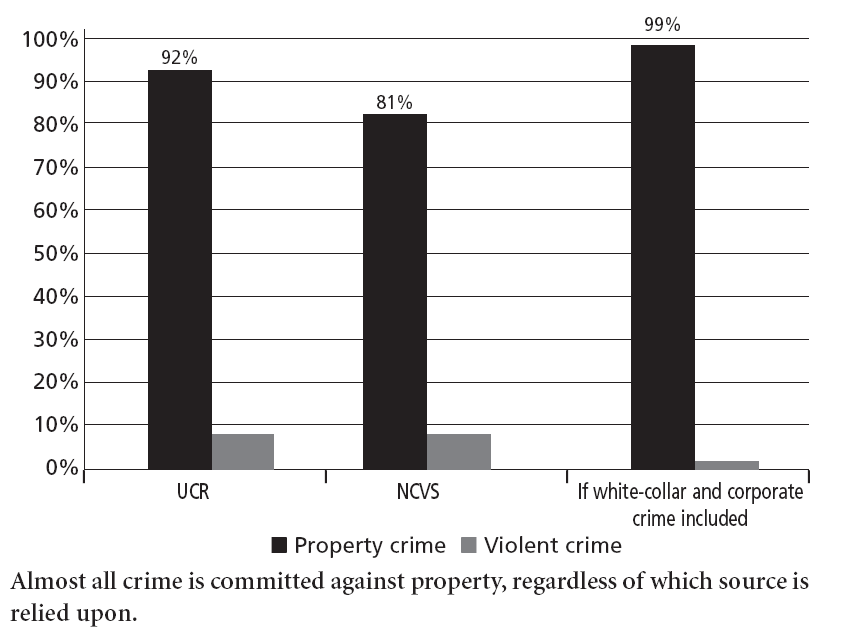 Copyright © 2017 Matthew B. Robinson. All rights reserved.
Crime in the news creates misconceptions
3) Greatest threat to us comes from the poor
Copyright © 2017 Matthew B. Robinson. All rights reserved.
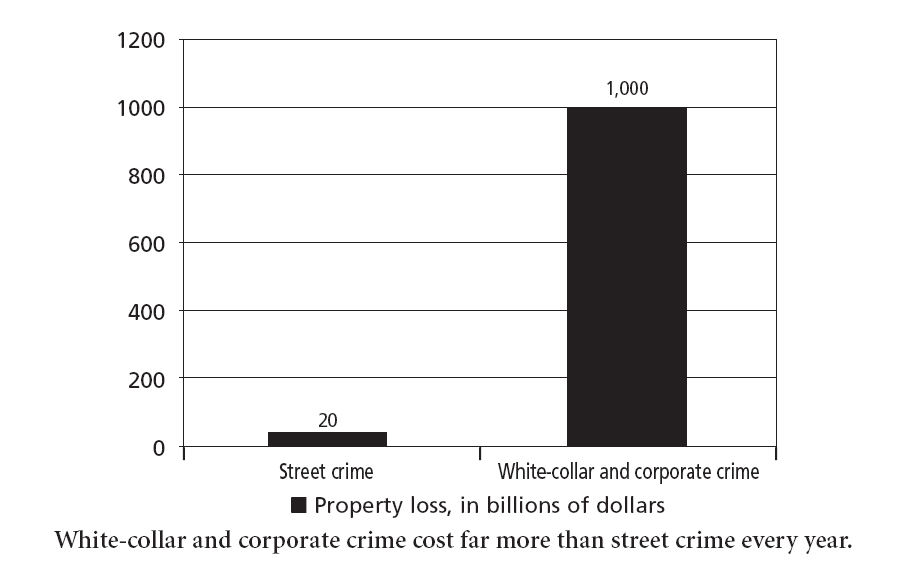 Copyright © 2017 Matthew B. Robinson. All rights reserved.
“Serious” street crime generates more coverage
Murder
Robbery
Rape
Aggravated assault
Theft
Car theft
Burglary
Arson
(also drug offenses, terrorism in the news)
Copyright © 2017 Matthew B. Robinson. All rights reserved.
Consider homicide
Makes up less than 1% of all crimes in a year

Makes up between 5% and 25% of the news, depending on whether national or local.
Copyright © 2017 Matthew B. Robinson. All rights reserved.
Consider homicide
Homicide news focuses on least common types of victims (e.g., female or young victims, multiple victim incidents)

Law of opposites (see pp. 90-91)
Copyright © 2017 Matthew B. Robinson. All rights reserved.
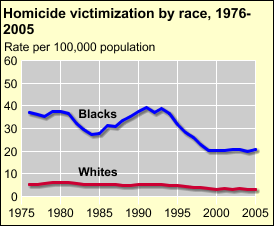 http://bjs.ojp.usdoj.gov/content/homicide/tables/vracetab.cfm
http://www.census.gov/compendia/statab/2011/tables/11s0307.pdf
Copyright © 2017 Matthew B. Robinson. All rights reserved.
Random crime
Random crimes are generally more popular in news than crimes committed by people you know

e.g., serial killers (see pp. 92-93)
Copyright © 2017 Matthew B. Robinson. All rights reserved.